How to Walk with God“Removing the beam from your eyes”
(Part 2 of Part 4)
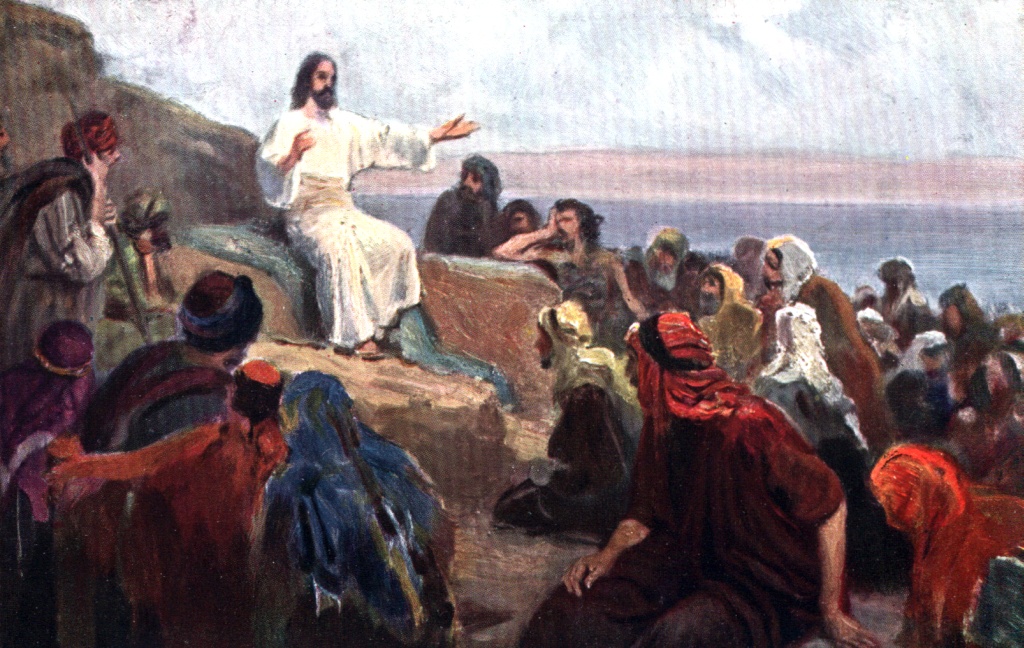 How to walk with God 
“Brokenness”
(Part 1) 
(Psalms 51:1-17)
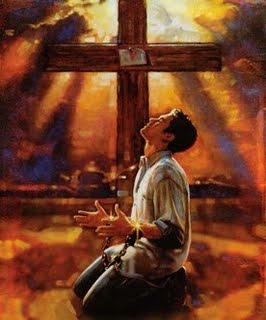 How to Walk with God
“The way of fellowship”
 “Walking in the Light”(I John 1:3-7)
(Part 2)
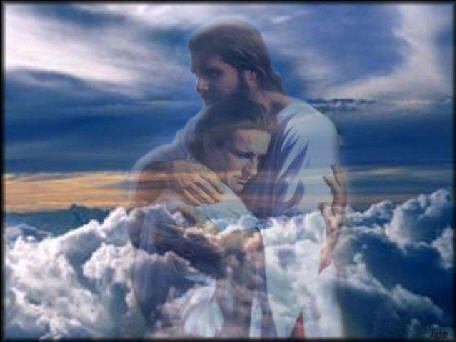 How to Walk with God“Walking on the Road of Holiness”(Part 3)
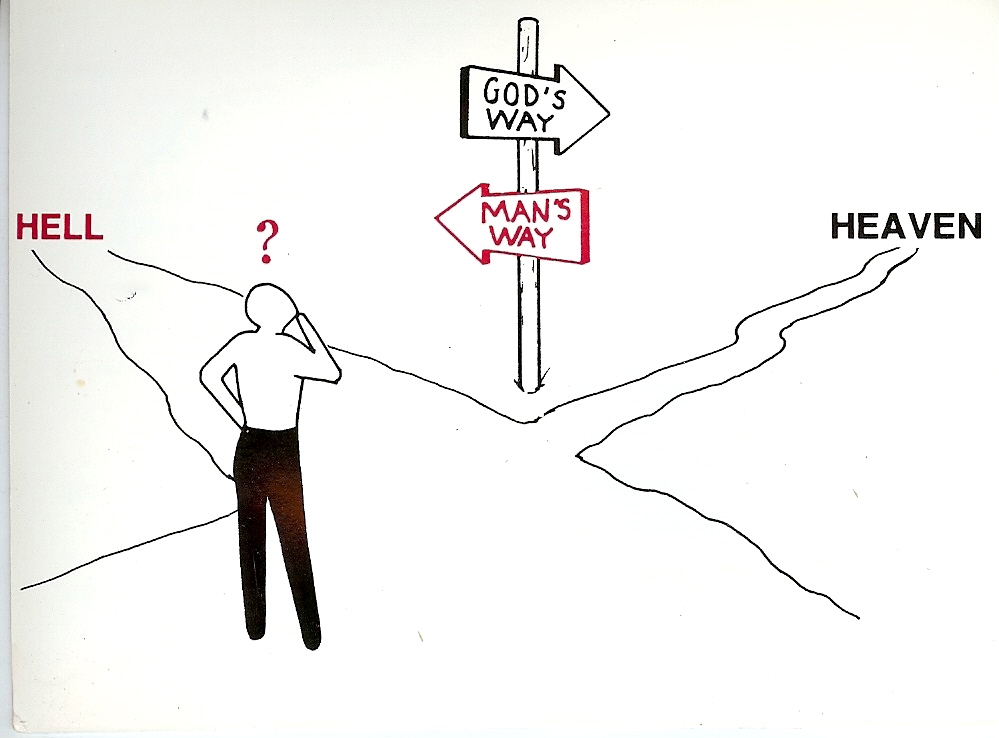 Unrighteousness
Righteousness
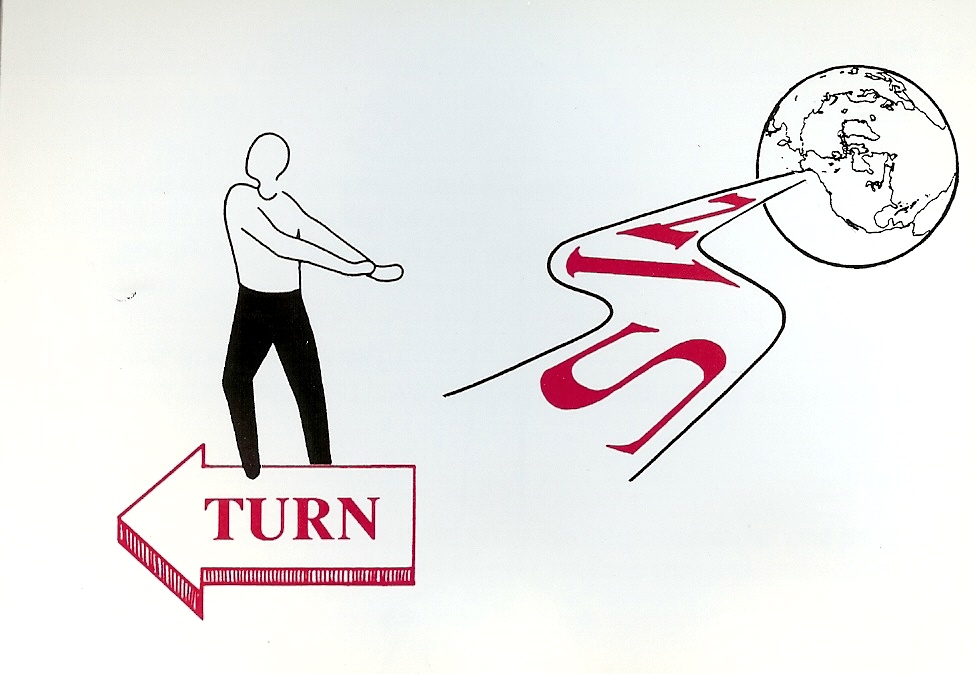 (Isaiah 35:8)
Holiness
“And an highway shall be there, and a way, and it shall be called The way of holiness; the unclean shall not pass over it.”
How to Walk with God“Removing the beam from our eyes”
(Part 2 of Part 4)
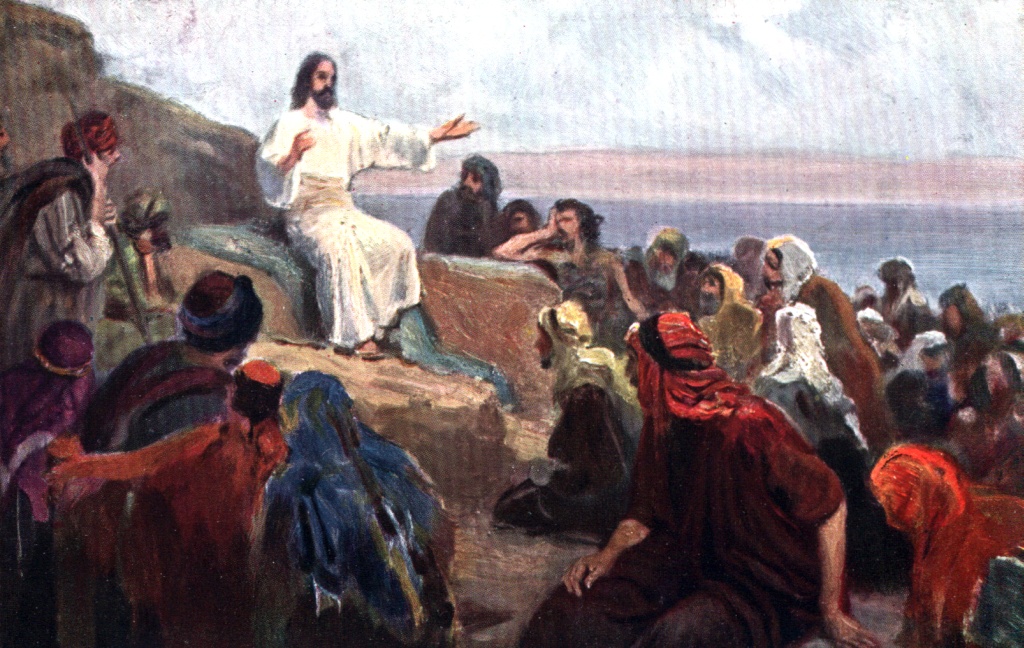 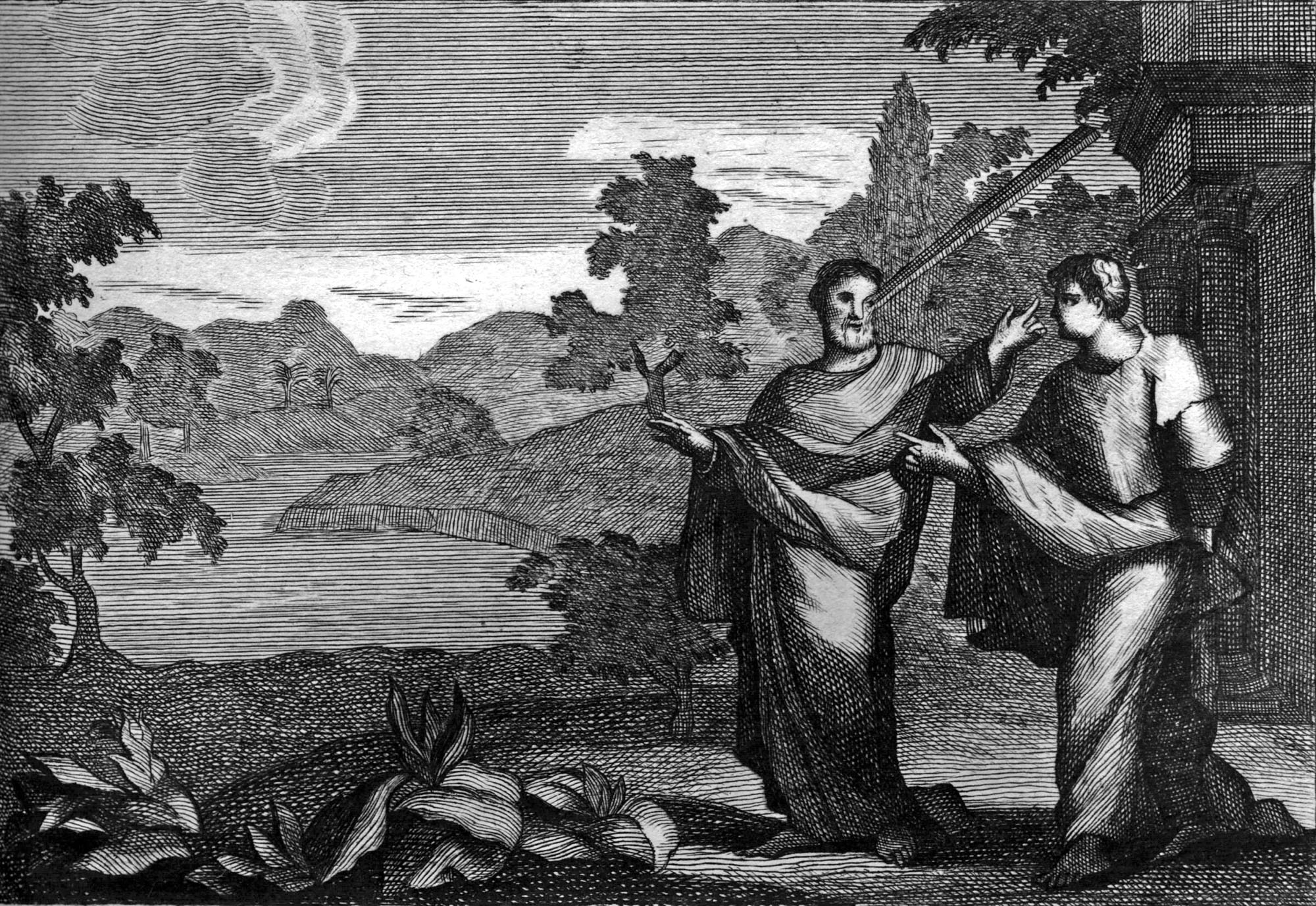 (Matthew 7:1-5)
“Judge”Translated eight different ways in the KJV
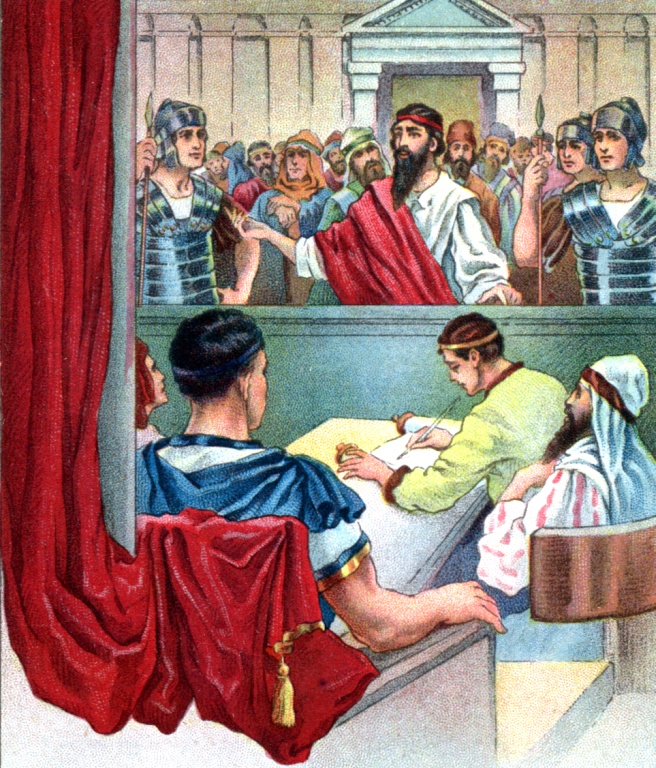 Condemn
Determine
To decree
Call into question
Esteem
Sentence
Go to law
 Ordain
Bad Sense
Good Sense
Examine, approve, search out, to weigh thoroughly, to try
“Judge not according to the appearance, but judge righteous judgment.”          John 7:24
Criticize or condemn one another 
“Judge not, and ye shall not be judged: condemn not, and ye shall not be condemned: forgive, and ye shall be forgiven.” Luke 6:37
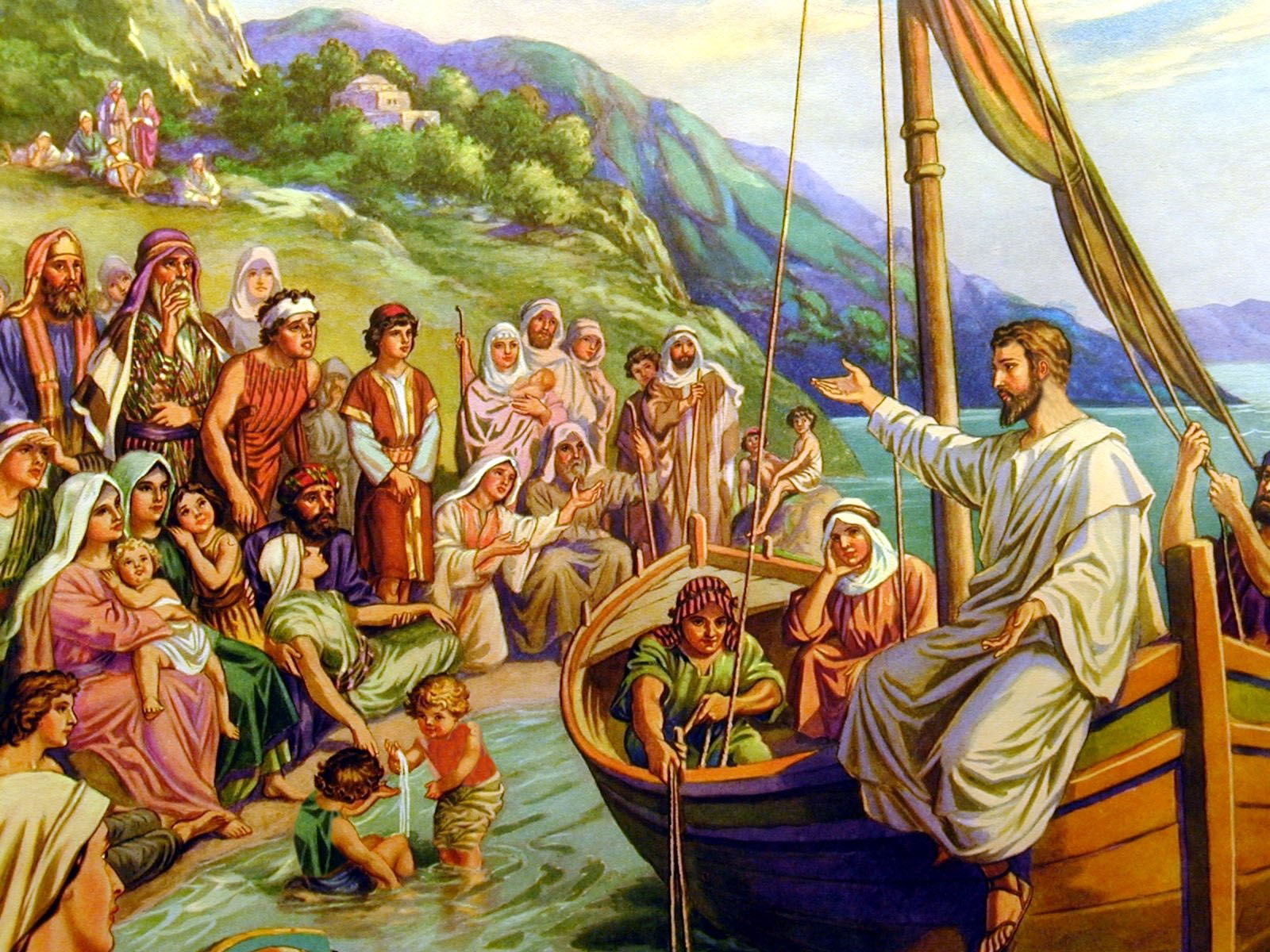 The Teachings of Jesus
“Judge Not”(Matthew 7:1-5)
Do not judge – vs. 1
Those who judge will be judged themselves –        vs. 1-2
Those who judge fail to examine themselves –    vs. 3
Those who judge are deceived about themselves – vs. 4
Those who judge are hypocrites – vs. 5
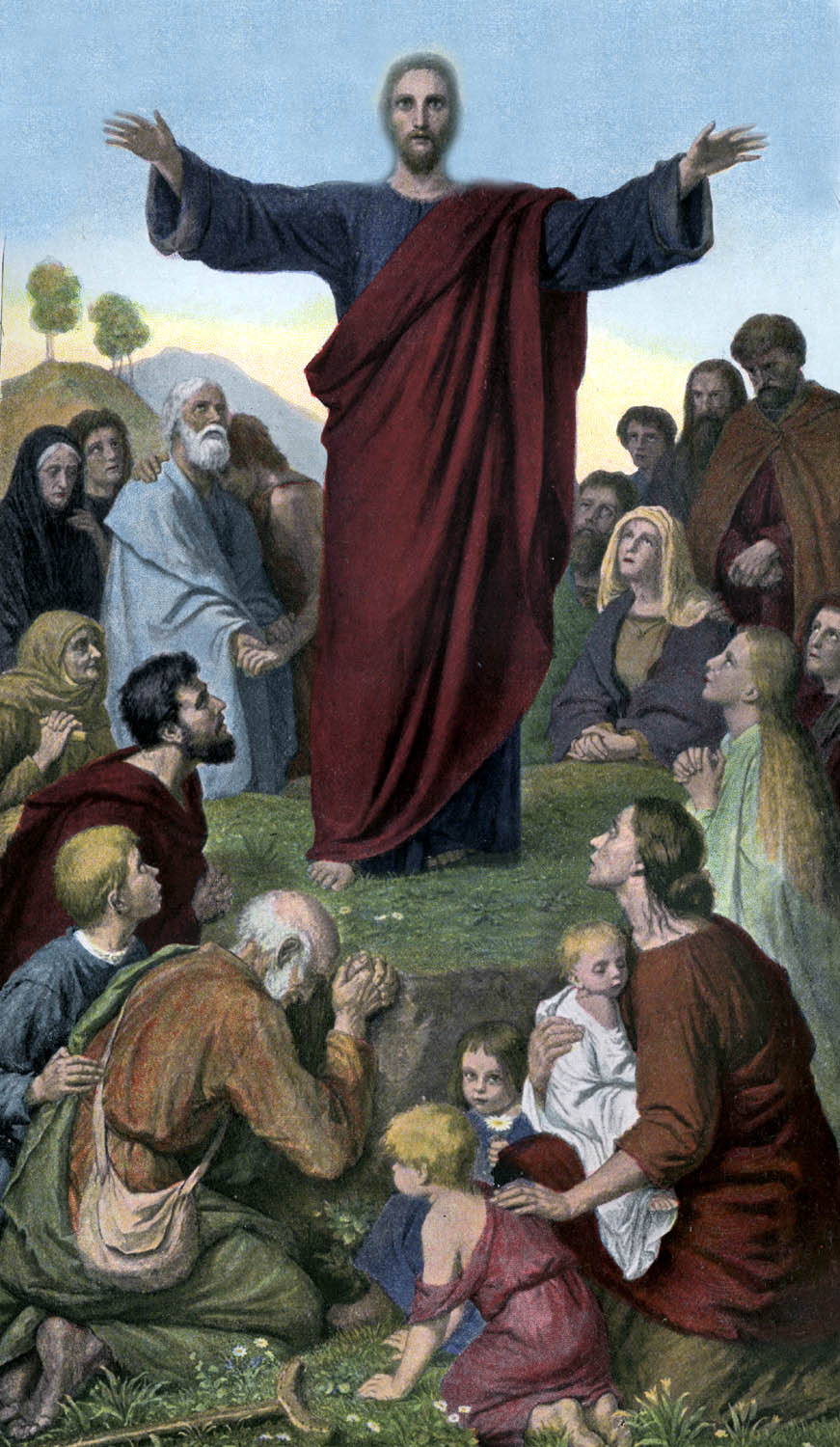 “Judge not, and ye shall not be judged: condemn not, and ye shall not be condemned.”
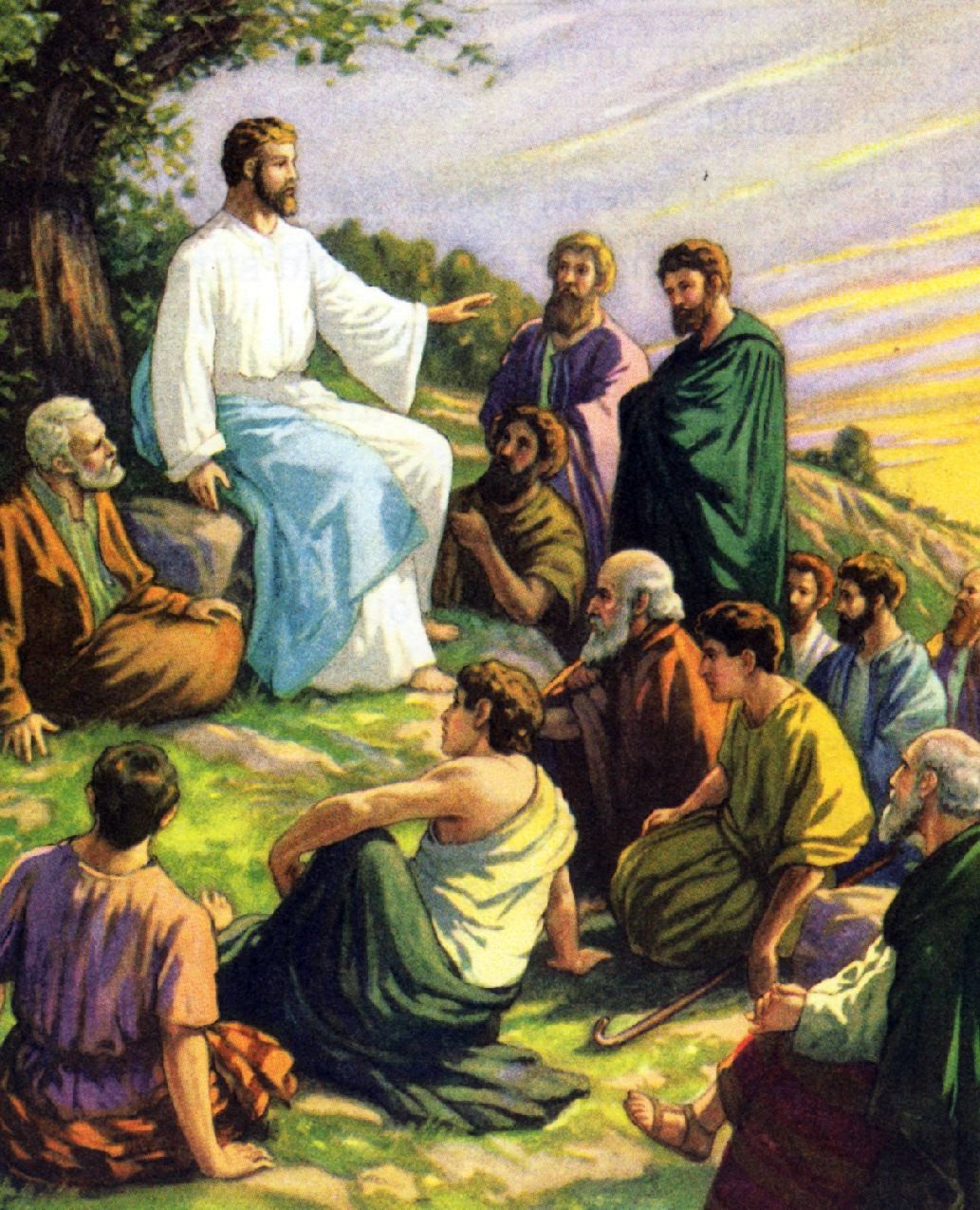 “Teaching them to observe           all things whatsoever I have commanded you: and, lo, I am with you alway, even unto          the end of         the world.”
Romans 14:1-23
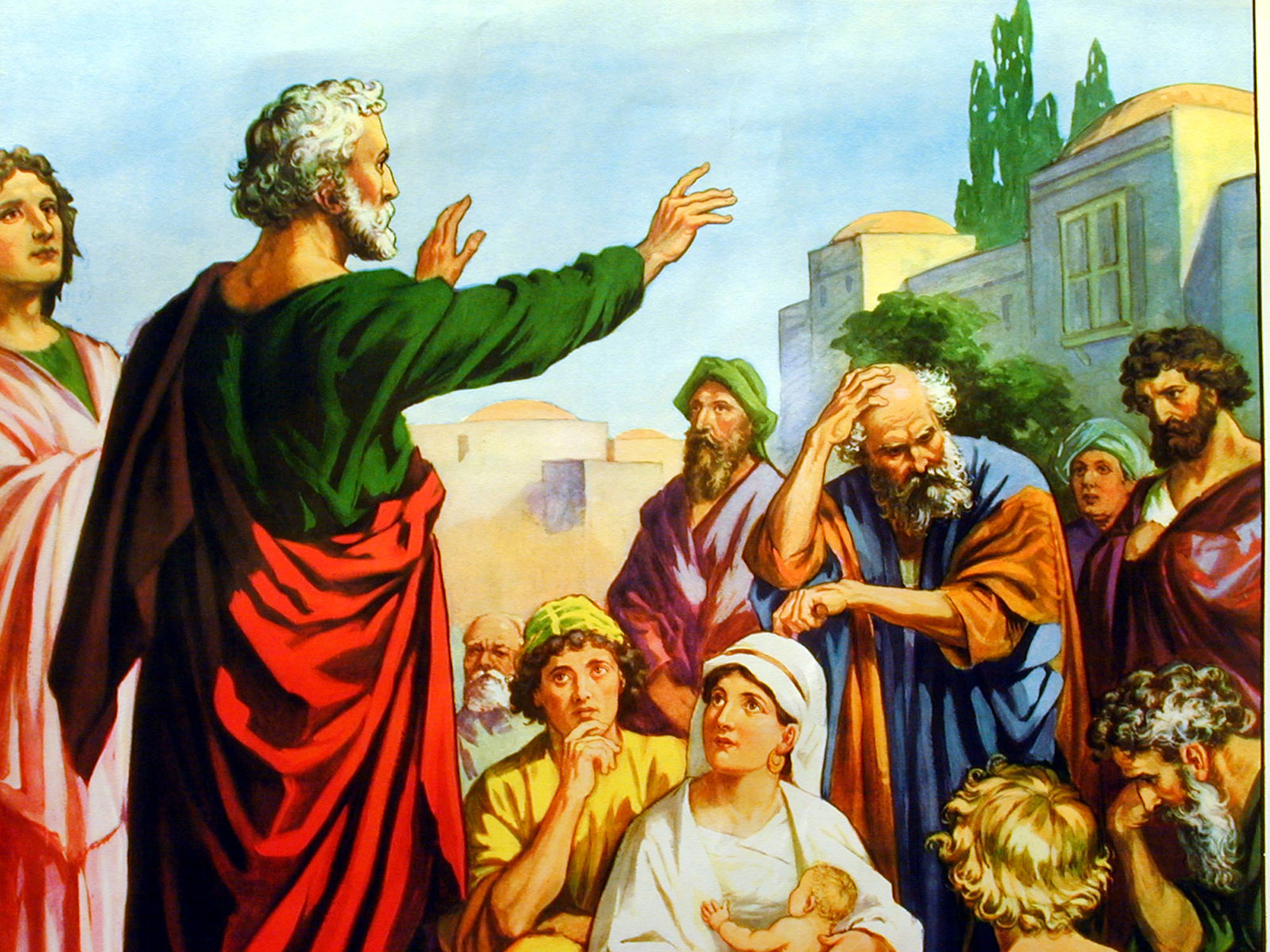 “Who art thou that judgest another…Let every man be fully persuaded in his own mind…But why dost thou judge thy brother? Or why dost thou set at nought thy brother? For we shall all stand before the judgment seat of Christ…So then every one of us shall give account of himself to God…Let us not therefore judge one another anymore…Let us therefore follow after the things which make for peace, and things wherewith one may edify another…
Destroy  not the work of God…”
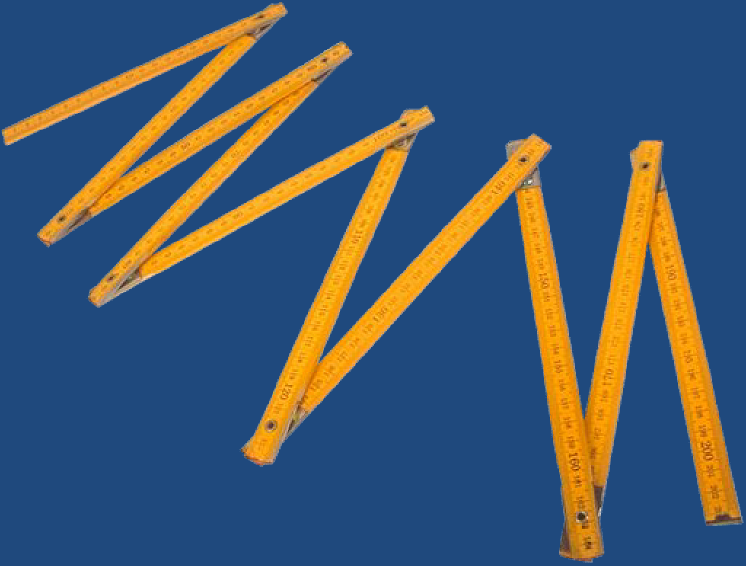 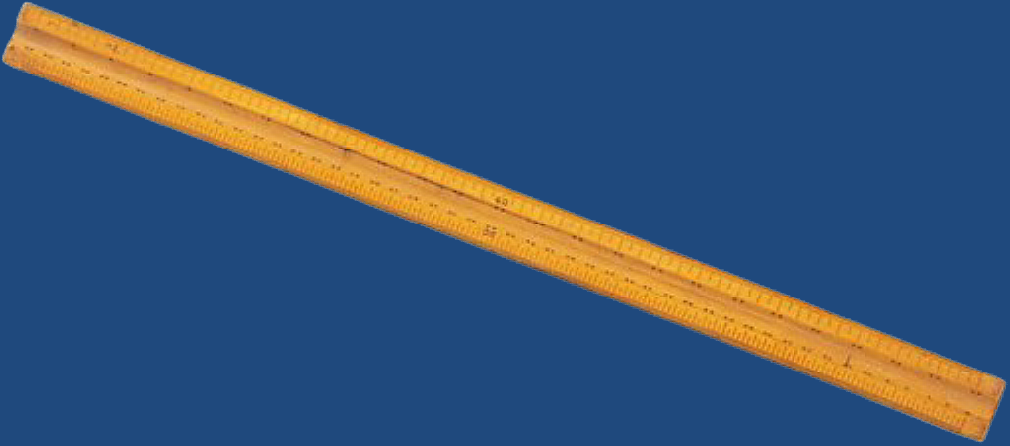 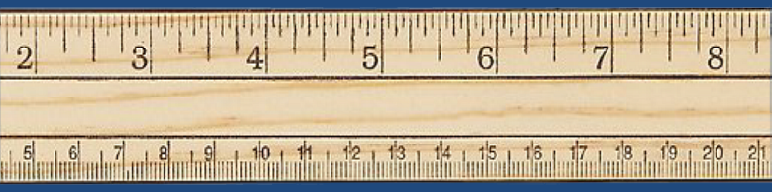 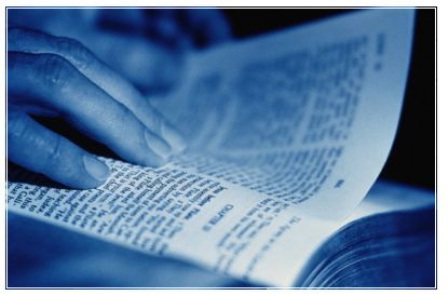 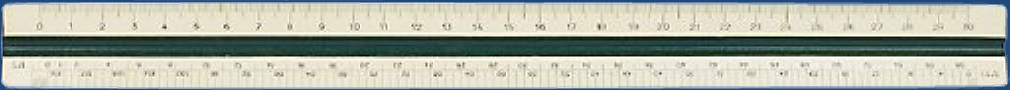 “Speak not evil one of another, brethren. He that speaketh evil of his brother, and judgeth his brother, speaketh evil of the law, and judgeth the law: but if thou judge the law, thou art not a doer of the law, but a judge. There is one lawgiver, who is able to save and to destroy: who art thou that               judgest another?”  (James 4:11-12)
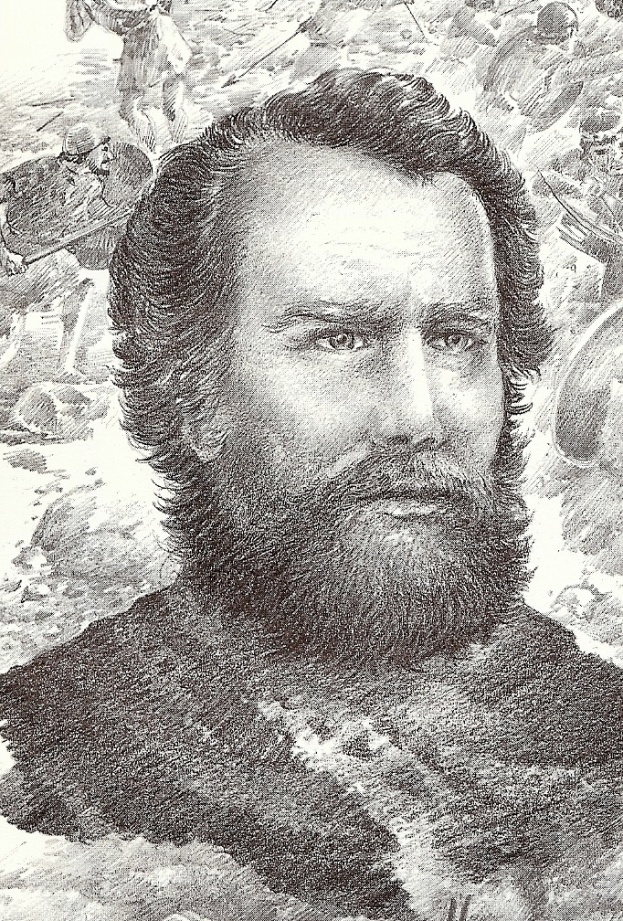 “Let God be the judge and keep your nose in your own business!”
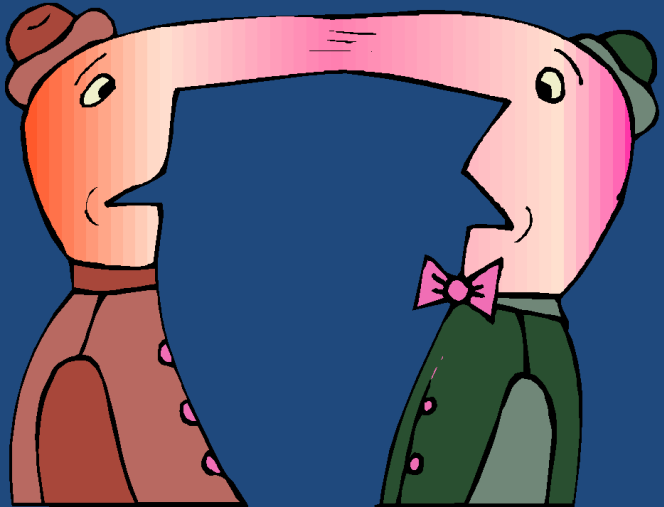 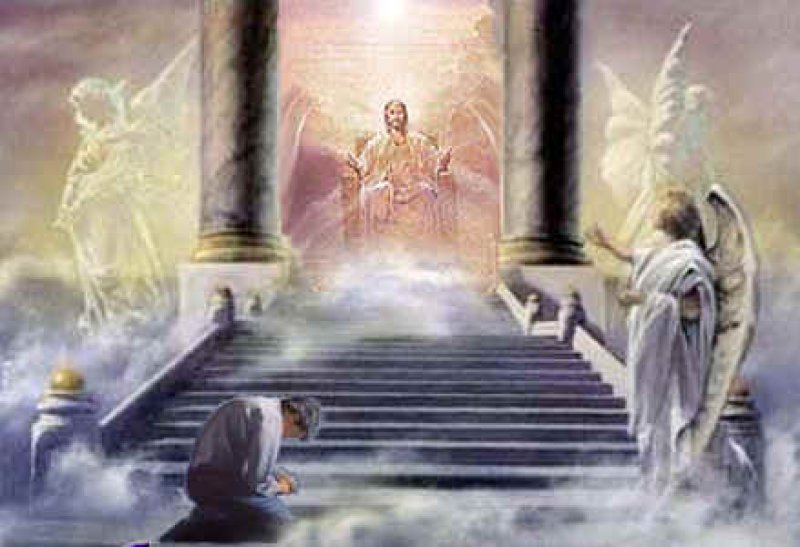 “But why dost thou judge thy brother? or why dost thou set at nought thy brother? for we shall all stand before the
 judgment seat of Christ.”
“Judge not according to the appearance, but judge               righteous judgment.” (John 7:24 )
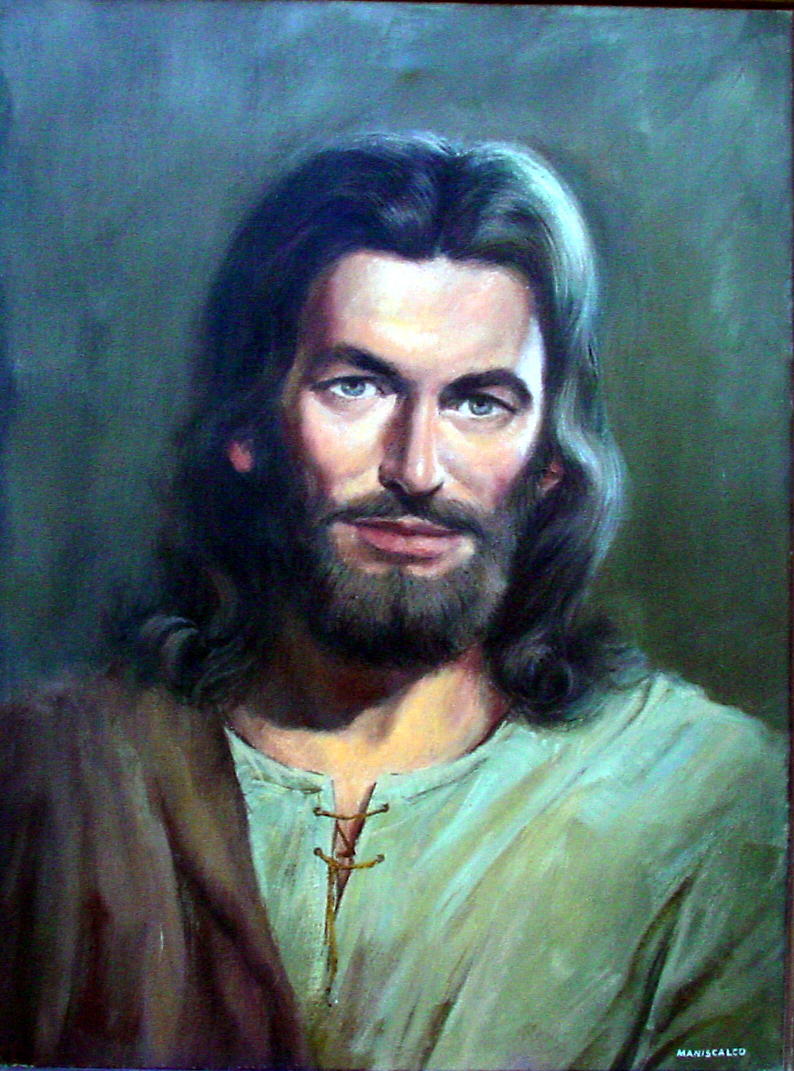 Understanding the DifferenceBetween Discernment and Judgment
Discernment 

    To test, examine, discover, interpret, approve, prove, question, evaluate, scrutinize, investigate, search out, make a distinction, weigh,        to try
Judgment

Critical judgmental spirit, pass sentence, mentally or judicially condemn
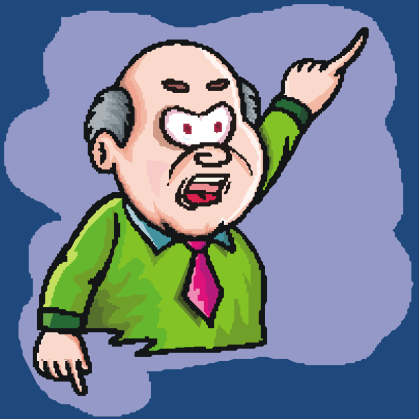 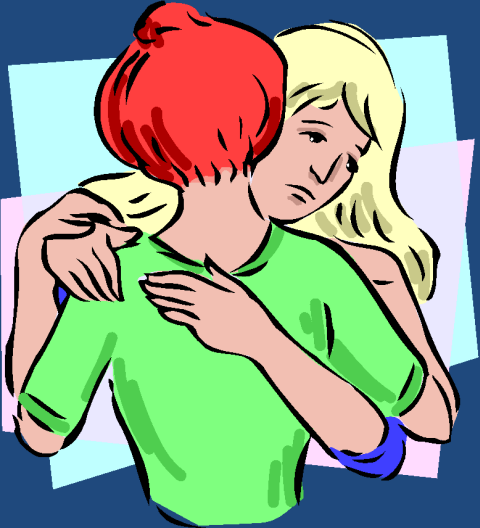 “Brethren, if a man be overtaken in a fault, ye which are spiritual, restore such an one in the spirit of meekness; considering thyself, lest thou also be tempted.” (Gal. 6:1)
Evidences of a Critical          (judgmental) Spirit
Condemns others for visible problems, but fails to realize that their attitudes stem from the same root problems which they have not overcome – Rom. 2:1-2
Example =
Condemns others for covetousness and greed, yet we have a temporal focus in life.
Condemns others for moral impurity, yet we have lustful eyes and secret desires for immorality.
Condemns others for bitterness and rejection, yet they have an unloving, rejecting and bitter spirit towards the one whom they are condemning.
One who judges forms opinions on first impressions or hearsay, even though the evidence may be taken out of context –     John 7:24, 51; James 4:11
One who judges will publicly expose those who he condemns. This causes others to condemn them for their unloving, prideful, and critical spirit – Luke 6:37
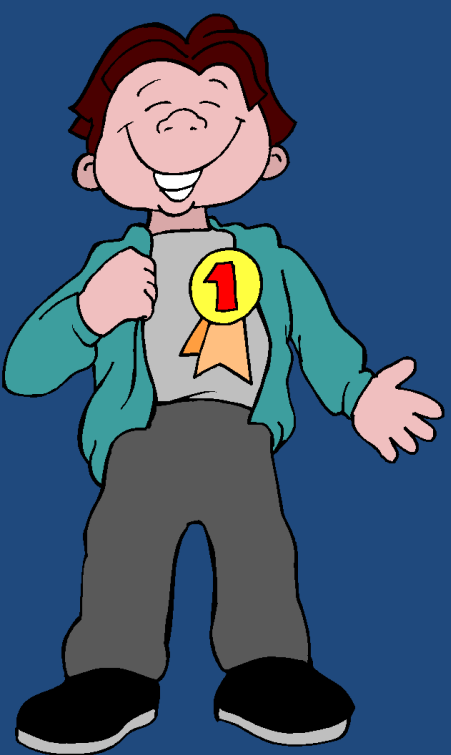 If a persons failure improves the opinion you have of yourself, you are judging.
If a persons failure decreases your concern for the faults you know you have, you are judging.
If a persons failure gives you a desire to see that person punished instead of restored, you are judging.
If a persons failure prompts you to review all of his past failures, you are judging.
If a persons failure causes you to feel that you cannot forgive them, you are judging.
Evidences of a Discerning Spirit
Thoroughly examines himself before evaluating the actions and attitudes of others – I Cor. 11:28-31;      II Cor. 13:5
Checks the accuracy of all the facts before reaching a conclusion – I Cor. 2:15; I Thess. 5:21;  I John 4:1
Deals as privately as possible with the problem –      I Cor. 6:5-6
Detects a fault in another person, and is able to give clear direction for victory based on the principles of God’s Word – Gal. 6:1
Five Sins Committed by the Criticizer(Matthew 7:1-5)
Inconsistency  –  vs. 2
Self-righteousness  –  vs. 3
Spiritual blindness (self-deception) –      vs. 3
Lack of Biblical love  –  vs. 4
Hypocrisy  –  vs. 5
A critical spirit may boost your own self-image. 
Pointing out someone's faults and failures may make you look better in your own eyes.
Criticizing others may make you feel better about your own sins and failures.
Condemning others may be your way of lashing out and getting revenge – “He hurt me so I am going to hurt him…”
A judgmental attitude never helped or healed anyone – Luke 6:27-38; Romans 12:14-21
Ten Reasons Why We Should Never Judge Another Person
Every one falls and fails.
Only those without sin have the right to cast stones.
All the circumstances, facts and intents of the heart are seldom known.
Judging others usurps God’s authority.
The one who judges will be judged.
6. The one who judges will experience the judgment of God – “For he shall have judgment with out mercy, that hath showed no mercy.” (James 2:13)
7. Judging others drives them further away from God.
8. Judging others blinds a person to their own  spiritual condition and defiles their     conscience.
9. Judging makes you a hypocrite.
10. Judging others demonstrates to every one your pride.
“He hath shewed thee, O man, what is good; and what doth the LORD require of thee, but to do justly, and to love mercy, and to walk humbly                 with thy God.” 
 (Micah 6:8)